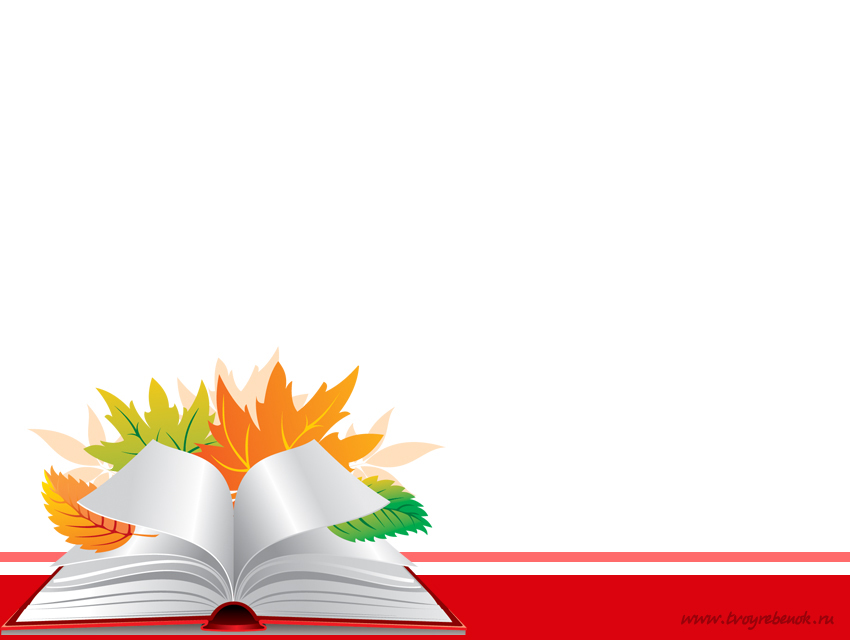 Основные показатели работы библиотеки Городищенской школы №23
подготовила:
Библиотекарь  Городищенской школы №23
 Климчук Оксана Геннадиевна
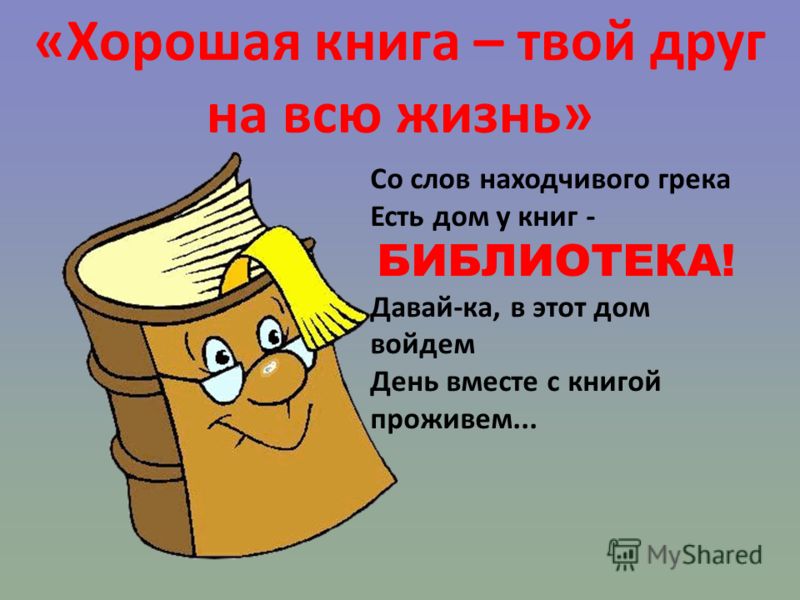 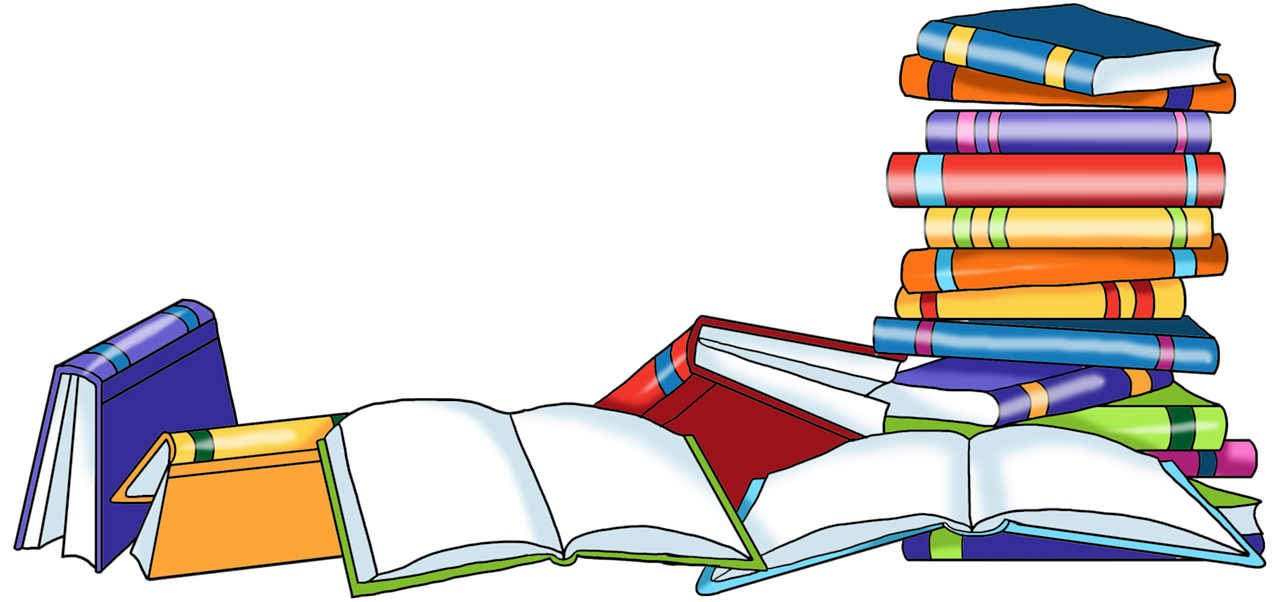 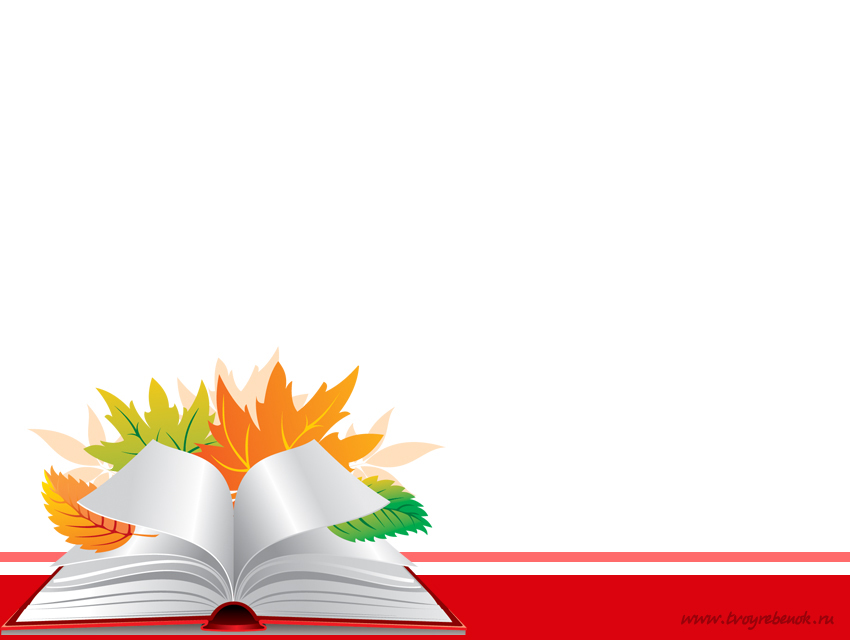 Основные задачи библиотеки
1.Содействие всеми формами и методами воспитанию всесторонне-развитой личности учащегося, создание максимально благоприятных условий для её интеллектуального, нравственного, эмоционального и физического развития.
	2.Обеспечение учебно-воспитательного процесса и самообразования путём библиотечно-информационного обслуживания учащихся и педагогов.
	3.Воспитание у учащихся культуры чтения, любви к книге, умения пользоваться библиотекой. Привитие школьникам потребности в систематическом чтении литературы для развития творческого мышления, познавательных интересов и способностей, успешного освоения учебных программ.
	4.Воспитание информационной культуры учащихся.
	5. Популяризация памятных дат Российской истории.
	6.Совершенствовать традиционные и осваивать новые библиотечные технологии для качественного обслуживания читателей.
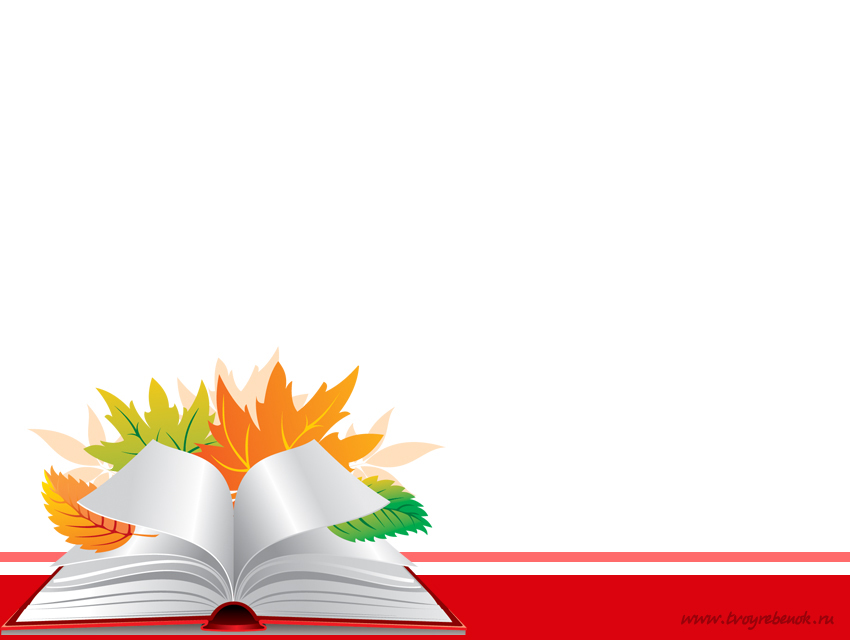 Фонд школьной библиотеки:художественная литература – 10670 экз.;   учебники – 4102 экз. Учебники -  1262 экз. (русс.)
Читатели библиотеки:
учащиеся начальной школы – 64;
учащиеся средней школы – 49;
учащиеся старшей школы – 16;
педагогические работники – 17.
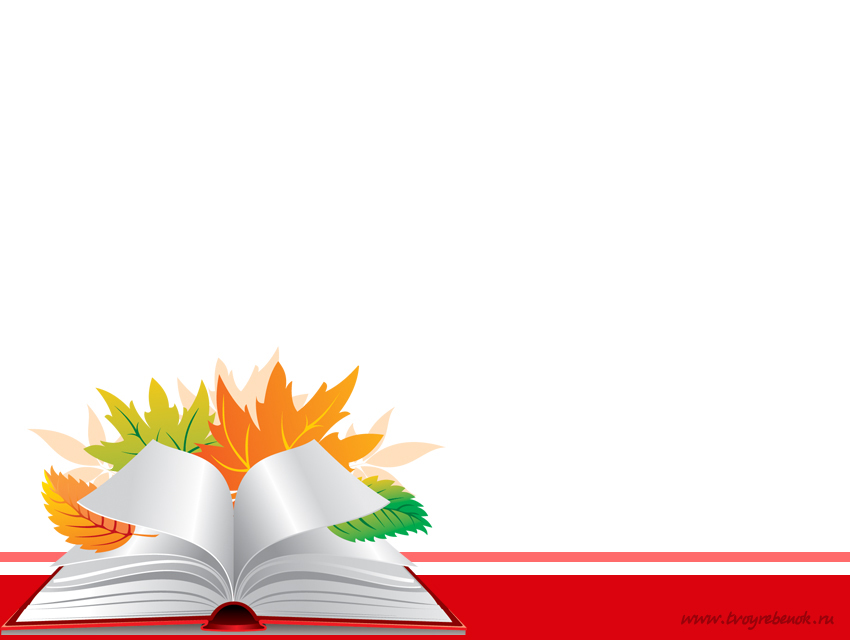 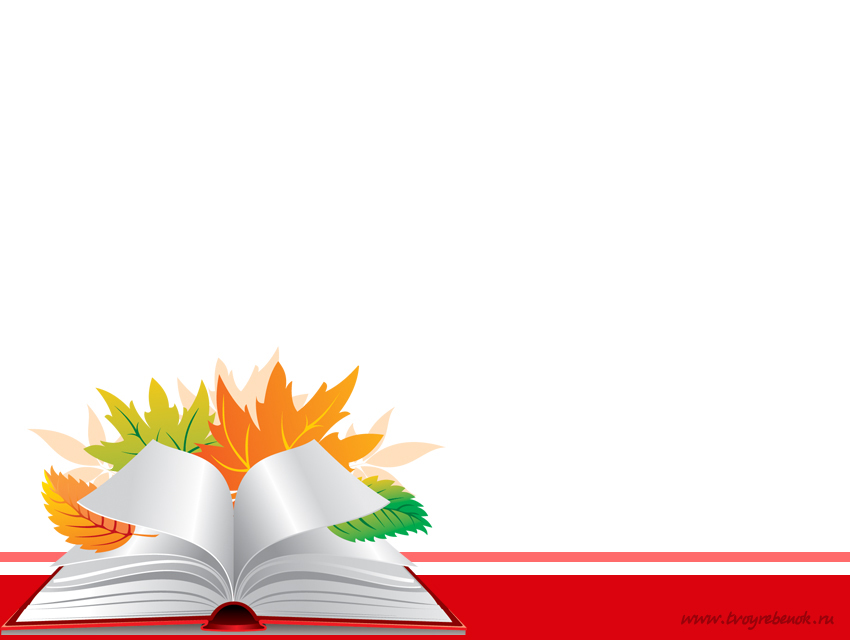 Работа с фондом художественной литературы
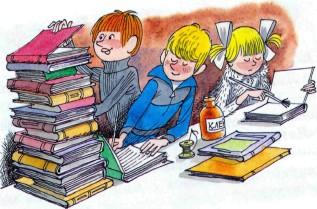 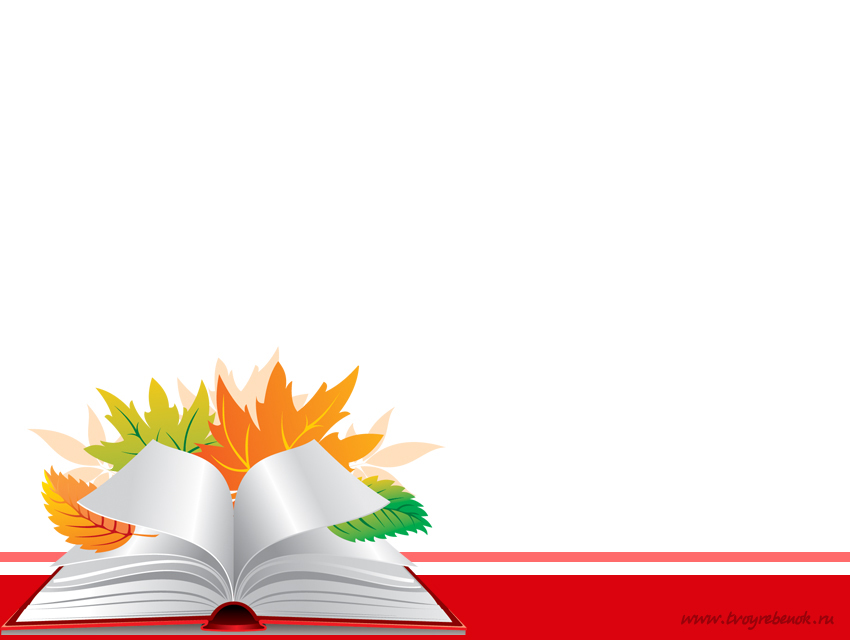 Работа с читателями
1.  Приём и выдача изданий
(Согласно графику работы)
Дневник работы библиотеки

2.  Рекомендательные беседы при выборе книг
(Постоянно)
 
3.  Рекламная информация о новых поступлениях в библиотеку 
По мере поступления
 
4.  Конкурс «Моя любимая книга»
(В рамках недели детской книги)

5.  Конкурс рисунков «Ожившие страницы»
(В течение года)
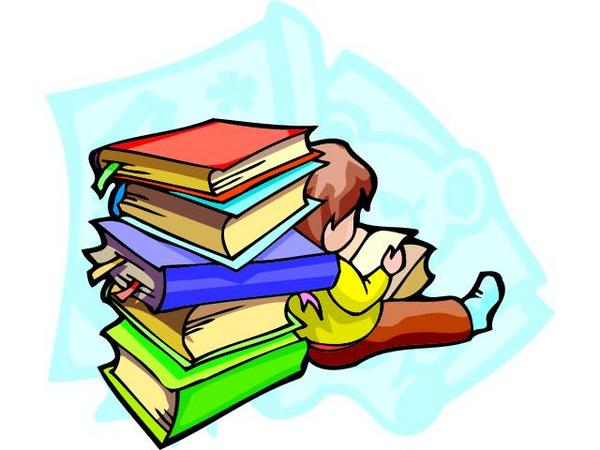 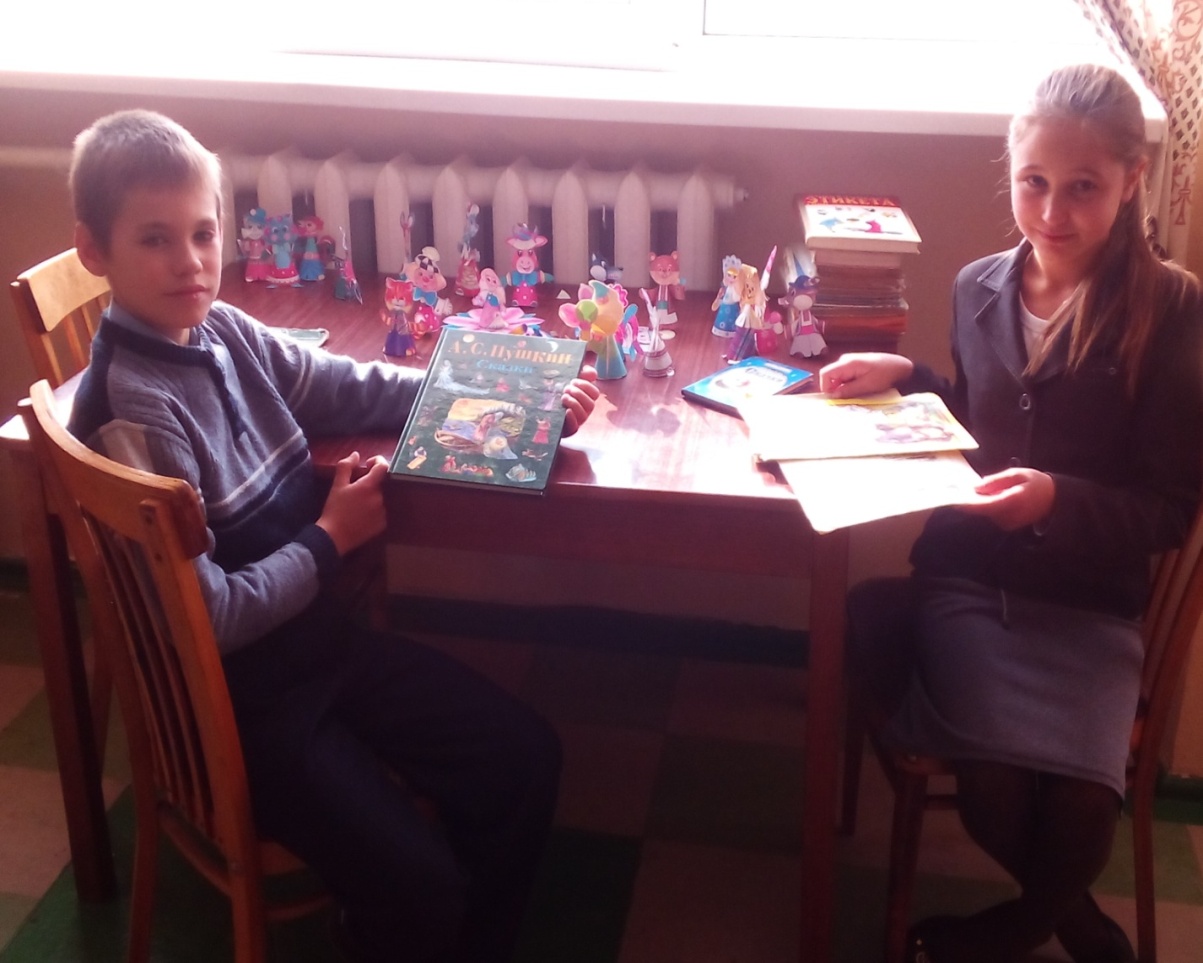 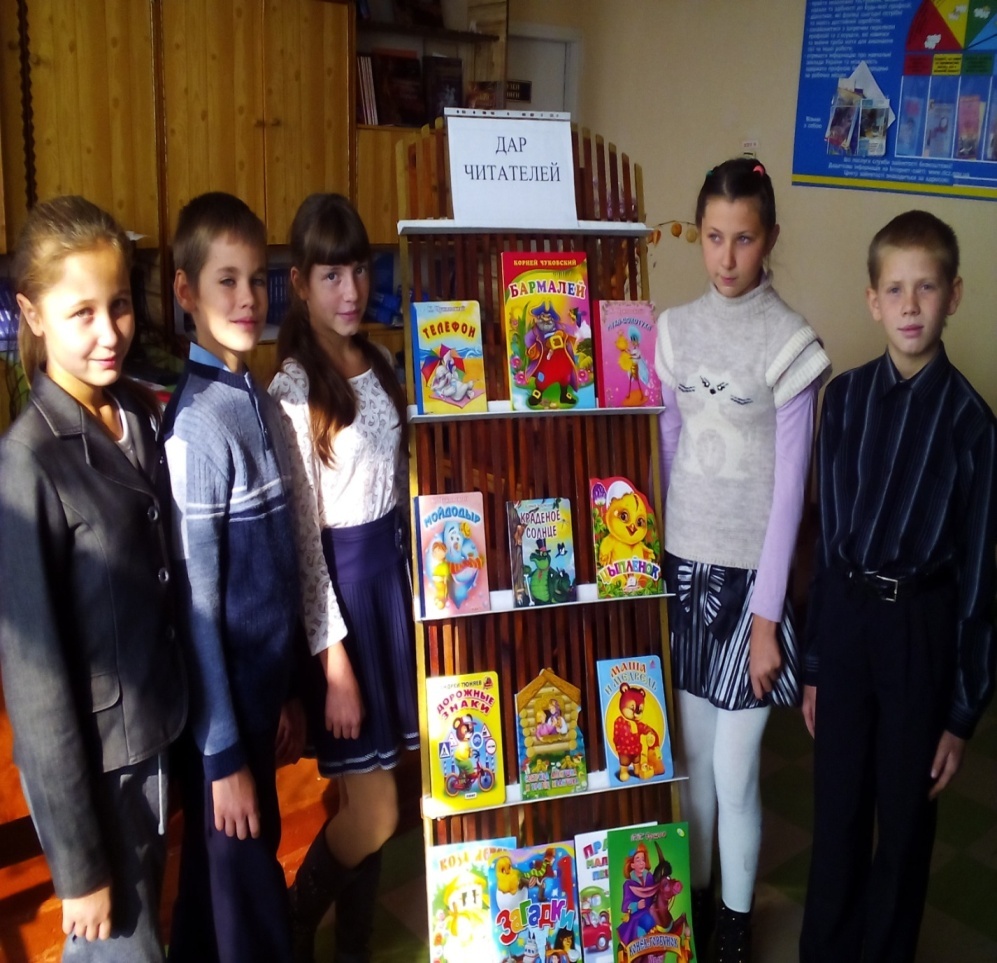 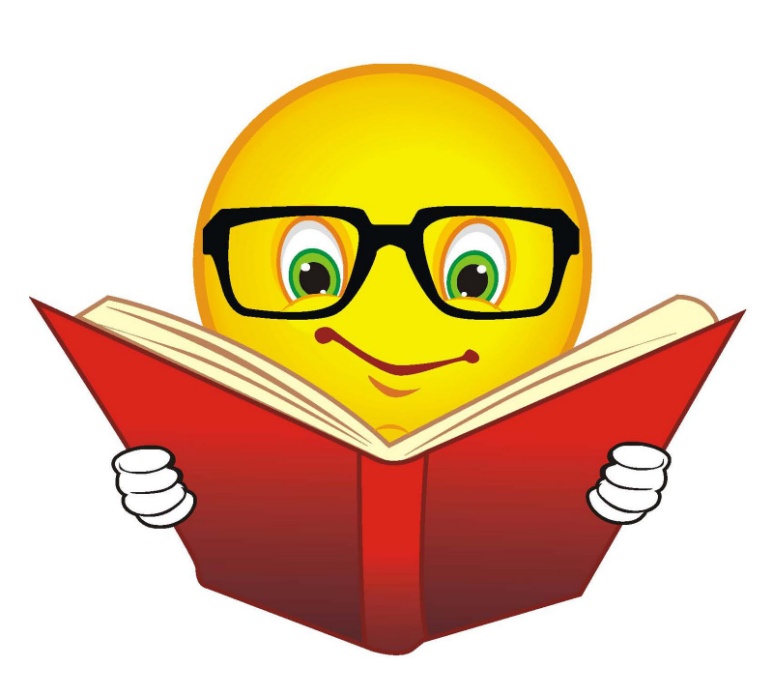 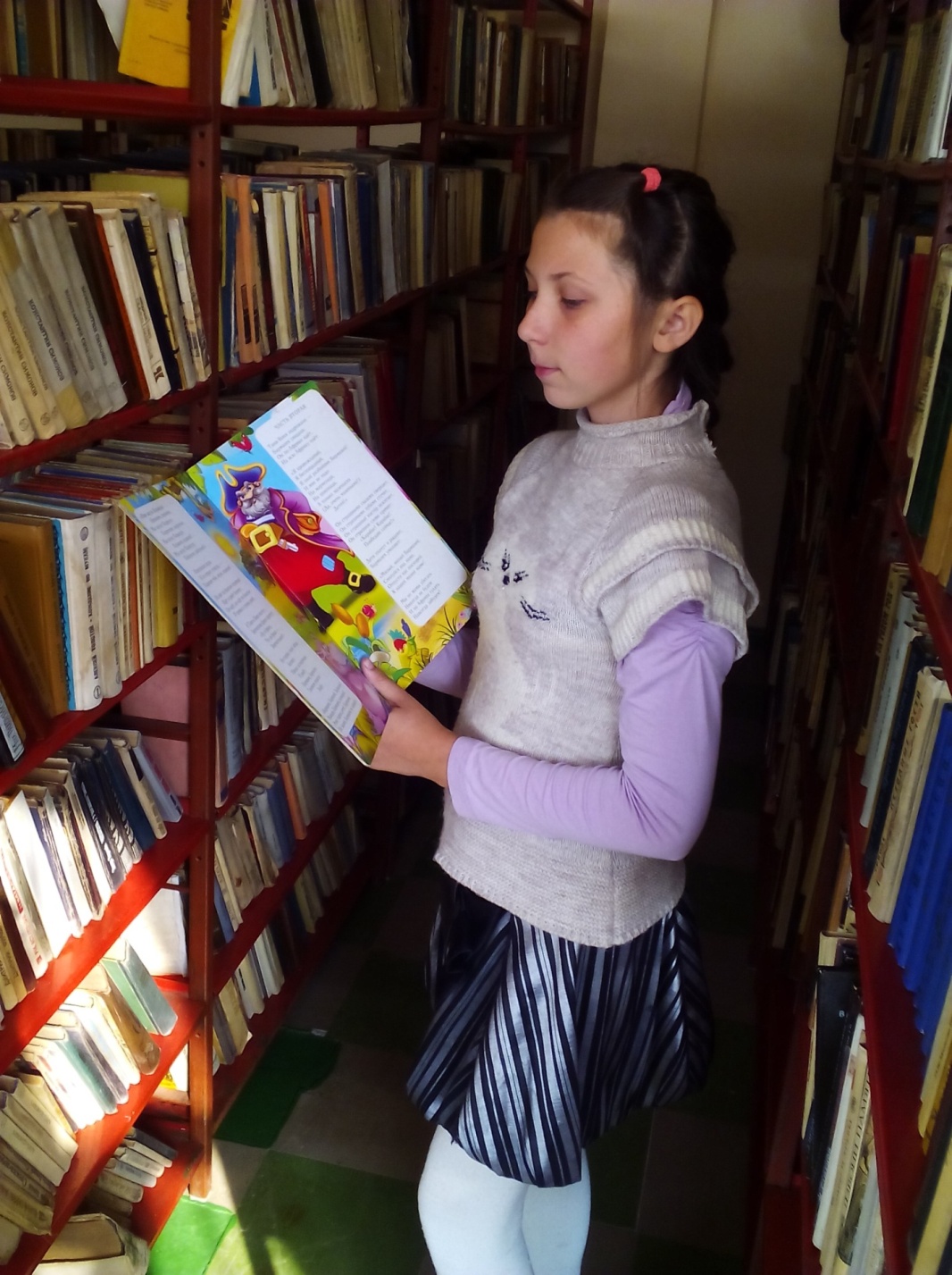 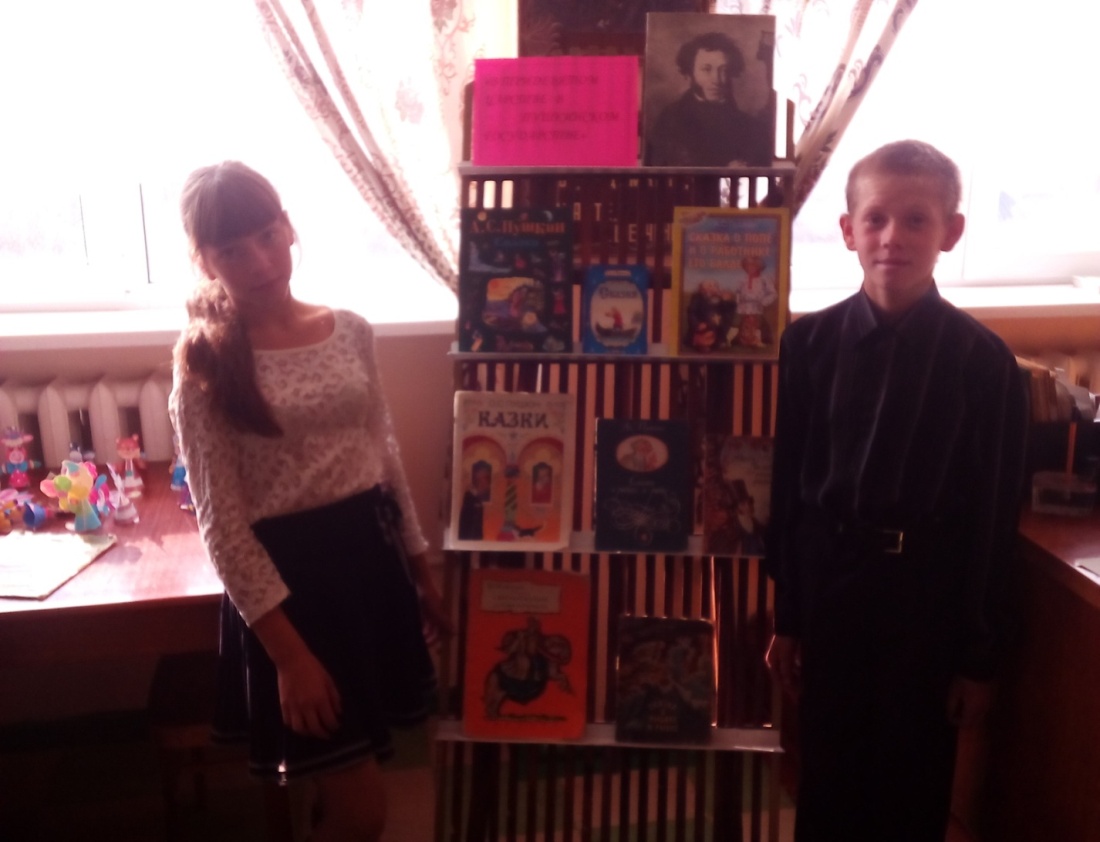 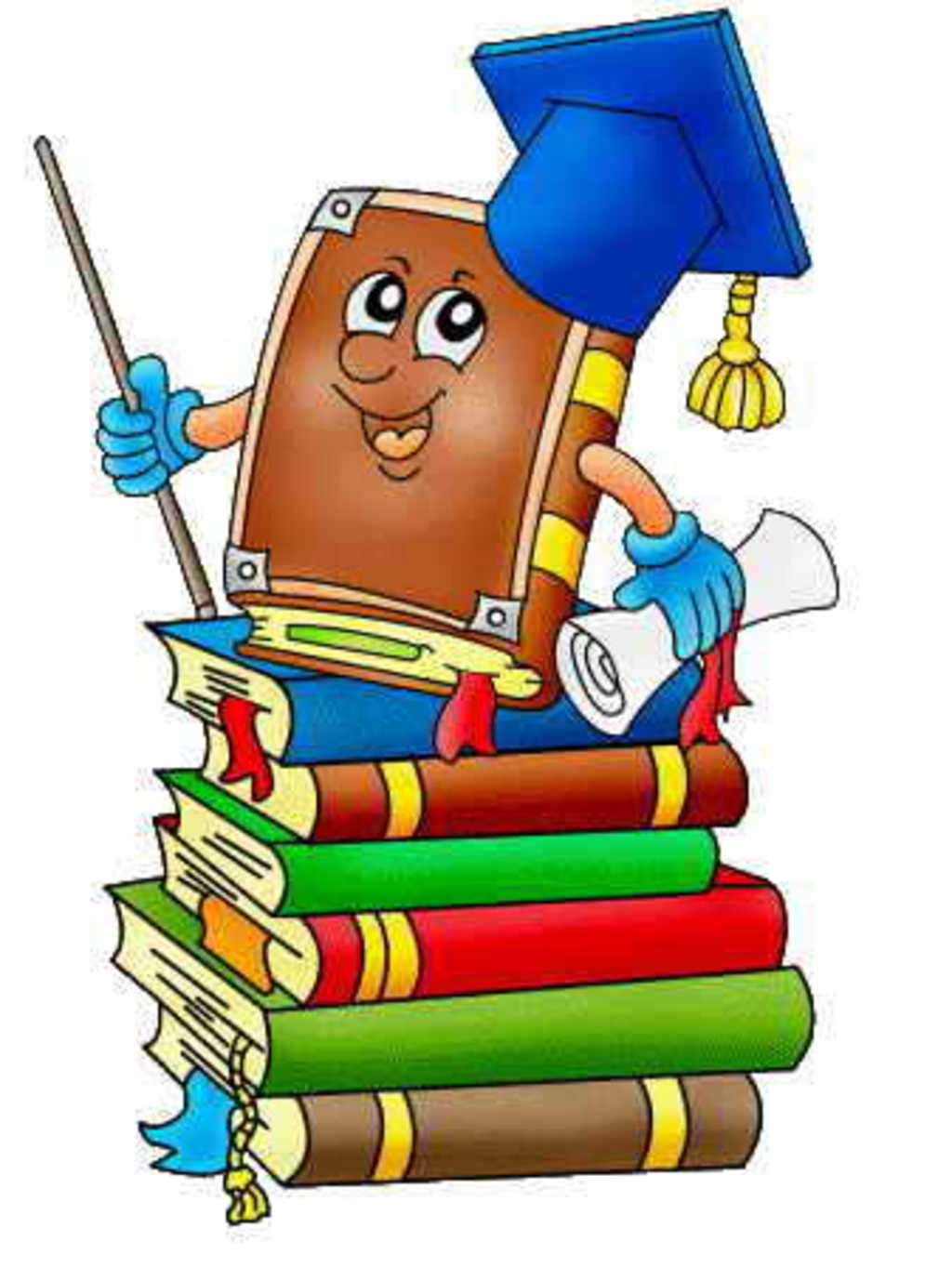